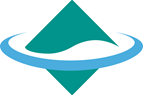 補助
地域循環圏・エコタウン低炭素化促進事業
（国土交通省連携事業）
平成30年度予算案4億円(平成29年度予算額2.05億円)
実施期間：平成30年度～平成32年度
担当課：再生循環局　リサ室（03-5501-3153）
イメージ
事業目的・概要等
施策番号：45-1
事例１　鳥取県
背景・目的
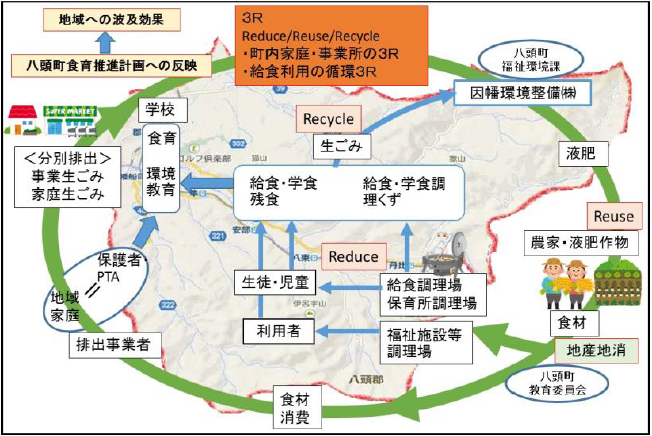 アジア諸国を中心に、世界の廃棄物の量が急増し、喫緊の課題になっている。他方で、大量に発生する廃棄物はエネルギーを生む重要な資源であり、資源循環と気候変動の統合的取組の必要性がG７や循環基本計画等において指摘されている。2016年に発効した「パリ協定」等を踏まえれば、廃棄物分野における徹底的な気候変動政策の推進が国内外で不可避となっている。
　こうした状況を踏まえ、本事業では、国際的にもニーズの高い我が国の地域循環圏・エコタウンについて、低炭素化及び地域資源循環の高度化に資する地方公共団体等の取組を支援し、循環産業の海外展開も一層促進できる循環分野での地域循環圏モデルの確立・高度化を後押しする。
各メニューを組み合わせて、地域特性に応じた廃棄物処理システム
低炭素ガイドラインを作成
事業概要
低炭素化に貢献する地域循環圏の構築に向け、各類型パターン（①里地里山里海地域、②都市・近郊地域、③動脈産業地域、④広域地域）に属する地域において、食品、バイオマス、プラ等の素材に着目した地域循環圏プランを作成し、地球温暖化対策地方公共団体実行計画等に位置付けることを支援する。
事例２　神戸市
間伐材や食品廃棄物等の地域バイオマスを下水汚泥と混合し、効率的なバイオガス発電を実施
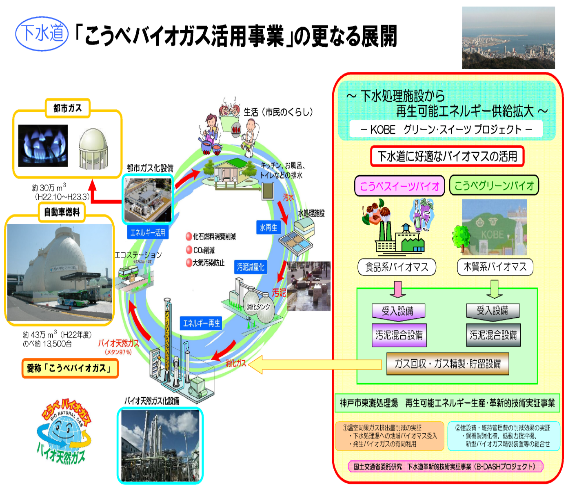 事業スキーム
＜間接補助事業＞
非営利法人
国
地方公共団体
補助金（補助率：定額）
補助金（補助率：定額）
事業期間：H30年度～H32年度
期待される効果
・木質バイオマス、下水汚泥等の廃棄物バイオマスのエネルギー利用や地域資源循環を通じた地域活性化。
・食品、バイオマス、プラ等の地域での循環を通じた低炭素化の促進。
１
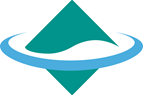 中小廃棄物処理施設における先導的廃棄物処理
システム化等評価事業
委託
平成30年度予算案7.5億円(平成29年度予算額5.5億円)
実施期間：（1）平成29年度～平成32年度
　　　　　（2）平成30年度～平成32年度
担当課：再生循環局　適正課（03-5521-8337）
施策番号：45-2
事業目的・概要等
イメージ
背景・目的
廃棄物処理施設規模ごとのエネルギー利用（発電）の割合
バイオマスをはじめとした廃棄物エネルギーは十分に活用されておらず中小規模（特に100t/日未満）の廃棄物処理施設（中小廃棄物処理施設）では、発電などの余熱利用がほとんど行われていない。
現在の廃棄物発電の主流である廃熱ボイラ＋蒸気タービン方式は、100t/日未満の施設では効率が低下する課題があり、エネルギー効率のより高い先導的な技術・システムの評価・検証が必要。
中小廃棄物処理施設を有する主に中小規模の自治体では、先導的な廃棄物処理技術に関する蓄積ノウハウがなく、また、地理的制約等もあり広域化・集約化が困難な面もあり、廃棄物エネルギーが十分に有効利用されていない状況である。
そこで、本事業では、自治体と先導的な技術を有する企業が共同で地域特性を十分踏まえた廃棄物エネルギー利活用に係る技術評価・検証事業を行い、その成果や技術的知見等を広く水平展開し、他の中小廃棄物処理施設への導入の一層の促進を図るとともに、中小廃棄物処理施設のマルチベネフィット（自立・分散型エネルギー社会や地域防災能力の構築等）にも着目。
％
特に小規模ではほとんど発電されておらず、ごみエネルギーが無駄になっている。

（原因）どのような技術が適用可能か知見がない。
％
％
％
％
事業概要
・自治体と企業が共同して先導的技術を評価・検証

・他自治体へ先導的技術の導入が進むよう指針を策定
（１）中小廃棄物処理施設を有する自治体と先導的処理技術を有する企業が
             共同・連携した先導的廃棄物処理システム化等評価・検証事業
　　　① 先導的廃棄物処理システム化技術評価・検証事業（550百万円）
　　　② 先導的廃棄物処理要素技術評価・検証事業（150百万円）
 （２）中小廃棄物処理施設における先導的廃棄物処理技術導入指針調査検討事業
           （50百万円）
先導的処理技術・システムの導入
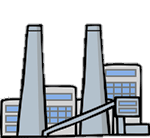 事業スキーム
ガス化
委託
（１）


（２）
高効率発電
環境省
民間団体・地方公共団体
評価・検証データ等報告
委託
メタン発酵
環境省
民間団体
報告
実施期間　（１）平成29年度～平成32年度 （２）平成30年度～平成32年度
中小廃棄物処理施設への先導的処理システムの技術評価・検証
⇒成果を起爆剤として中小廃棄物処理施設への水平展開
期待される効果
2030年度までに更新される中小廃棄物処理施設での廃棄物エネルギーの有効活用が進み、約30万t-CO2/年が削減される。
1
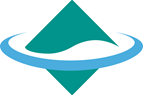 補助
低炭素型廃棄物処理支援事業
平成30年度予算案20億円(平成29年度予算額20億円)
実施期間：平成28年度～平成32年度
担当課：再生循環局　規制課（03-5521-3156）
施策番号：45-3
背景・目的
期待される効果
・廃棄物処理業における低炭素化を通じた地域の温暖化対策の推進（年間11,700トンの二酸化炭素排出量を削減）
　・廃棄物エネルギー利用や地域資源循環を通じた地域活性化
　・国レベルでは達成出来ない地域資源を活かした資源循環と低炭素化の同時深掘り
廃棄物処理分野からのGHG排出量は我が国全体の排出量の約３％を占めており、平成27年12月に採択されたパリ協定を踏まえ、廃棄物処理分野のさらなる低炭素化が求められている。 「低炭素」・「循環」（・「自然共生」）の統合的達成を実現することの重要性については、第４次環境基本計画及び第３次循環基本計画に記載されているとおりである。
廃棄物処理施設は、社会に必要な施設であるにもかかわらず、一般的に迷惑施設として認識され、設置等が容易に進まない場合が多い。廃棄物の適正処理のためには、廃棄物処理施設の整備促進等による処理体制の確保を図る必要がある。
また、従来は有価物（燃料チップ・堆肥・敷材等）として流通していたもの（バーク（樹皮）等）が東日本大震災以降、原子力発電所の事故による放射性物質による汚染によりその流れが止まり、廃棄物として適正に処理する必要が生じるなど、新たな課題への解決も求められているところ。
本事業ではCO2排出削減及び適正な循環的な利用をさらに推進する観点から、廃棄物処理業者及び地方公共団体等による低炭素型の廃棄物処理事業（例：廃棄物処理に伴って発生した熱を農業や漁業等の地域産業に有効活用する事業等）について、事業計画策定やＦＳから設備導入までを包括的に支援し、①～③の課題の解決を目的とする。
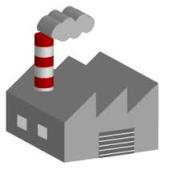 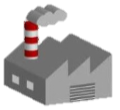 事業スキーム
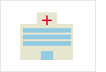 ＜間接補助事業＞
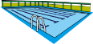 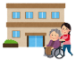 国
非営利法人
民間事業者
病院・老人ホーム・温水
プール等での活用
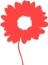 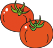 補助金（補助率：定額）
補助金（補助率：以下の通り）
①a 2/3  ②1/3
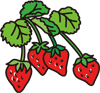 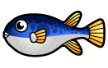 ＜委託事業＞
農業・漁業での活用
国
民間事業者
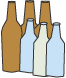 委託（① b）
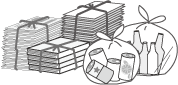 事業期間：Ｈ２８年度～Ｈ３２年度
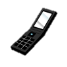 事業イメージ
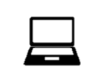 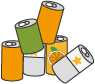 事業概要
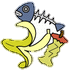 ・廃棄物の搬入元
・発電量
・電気の供給先
　　　　：
○廃棄物処理業者による事業
①事業計画策定支援
　	a 廃棄物由来エネルギー（電気・熱・燃料）を、廃棄物の排出者及びエネルギーの利用者等と協力して用いる事業に係る事業計画の策定を支援
    b 東日本大震災に伴う原子力発電所事故の影響により放射性物質に汚染された廃棄物を適正に処理するとともに、廃棄物由来エネルギーを有効利用する事業に係る事業計画の策定を支援
②低炭素型設備等導入支援
	a	廃棄物処理に伴う廃熱を有効利用する施設の設置
	b	廃棄物由来燃料製造施設（油化・メタン化・ＲPＦ化等）
　	c	廃棄物処理施設の省エネ化及び廃棄物収集運搬車の低燃費化
 d 廃棄物由来バイオガスからの熱回収施設の設置
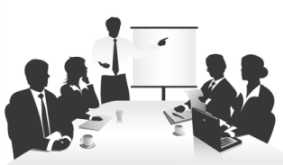 ①の補助・委託のイメージ
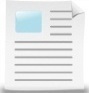 ②の補助のイメージ
熱・電気
の供給
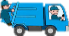 民間の廃棄物
処理施設
地域で発生した
廃棄物
1
廃棄物処理施設への先進的設備導入推進等事業のうち
廃棄物処理事業におけるエネルギー利活用・低炭素化
対策支援事業
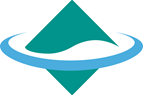 委託・補助
平成30年度予算案4億円(平成29年度予算額6.1億円)
実施期間：下図事業スキーム参照
担当課：再生循環局　適正課（03-5521-8337）
施策番号：45-4
事業目的・概要等
イメージ
（１）廃棄物エネルギー地域利活用計画策定検討調査
背景・目的
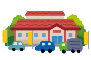 廃棄物エネルギー利活用
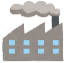 廃棄物処理システムにおいて排出割合が特に大きな廃棄物処理施設について、施設の計画・構想段階から、廃棄物エネルギーを有効活用するための検討をする枠組みが必要である。
さらに、収集運搬・中間処理・最終処分等に渡る廃棄物処理システム全体の低炭素化・省CO2対策を促進する必要がある。
そこで、廃棄物処理システムにおける低炭素・省CO2対策を普及促進するために、各種検討調査を行うとともに、廃棄物焼却施設等からの余熱や発電電力を有効利用し、地域における低炭素化及び防災能力の向上等を図る。
廃棄物エネルギーの地域利用
廃棄物
処理施設
中間処理施設の計画構想時から検討することにより
エネルギー利活用を一層推進
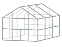 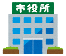 （２）廃棄物処理システムにおける低炭素・省CO2対策普及促進事業
排出削減
有効利用
中間処理
最終処分
収集運搬
□FEMSの高度化による
　更なる供給電力向上
□清掃工場ビックデータ
　を活用した燃焼制御　等
□ICTによる収集
　運搬の効率化
□水素利用による
　FCV収集車　　等
□地域電力利用の
　高度化（VPP等）
□ガス導管注入による
　地域利用　  　   等
低炭素
メニュー
（例）
各メニューを組み合わせて、地域特性に応じた廃棄物処理システム
低炭素ガイドラインを作成
事業概要
各メニューを組み合わせて、地域特性に応じた廃棄物処理システム
低炭素ガイドラインを作成
（１）廃棄物エネルギー地域利活用計画策定検討調査   （100百万円）
（２）廃棄物処理システムにおける低炭素・省CO2対策普及促進事業
　　 （FS調査・ガイドライン策定事業）　　　　　   　（200百万円）
（３）廃棄物焼却施設の余熱等を利用した地域低炭素化モデル事業
　　 （余熱の有効活用に係るFS調査・設備等導入補助）（400百万円）
（４）廃棄物発電電力を有効活用した収集運搬低炭素化モデル事業　　　　　　　  　　　　　　　　　　　　　          （200百万円）
（３）廃棄物焼却施設の余熱等を利用した地域低炭素化モデル事業
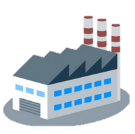 製造、加工
(高温利用）
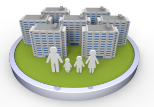 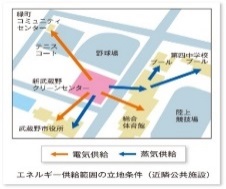 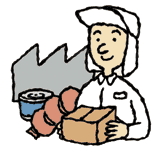 熱のカスケード利用
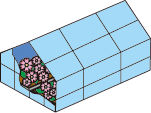 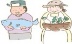 ●工場等への大規模熱供給
事業スキーム
生産(温室への低温利用等）
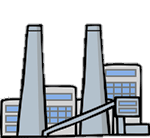 ●公共施設の低炭素化及び防災化
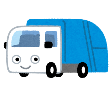 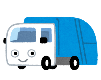 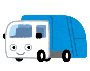 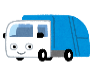 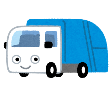 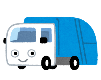 ●熱需要施設の組み合わせ利用
（１）
（２）
委託事業者（民間団体対象）
環境省
（３）（４）
廃棄物焼却施設
補助事業者
（３）地方公共団体・民間団体対象（４）地方公共団体対象
環境省
（４）廃棄物発電電力を有効活用した収集運搬低炭素化モデル事業
（３）FS調査：定額、設備等導入：1/2補助　
（４）給電・蓄電等システム：1/2補助、EVパッカー車：差額の2/3補助
市役所
ゴミ
焼却施設
ゴミ
焼却施設
災害時
平常時
実施期間：（１）平成28～30年度      （２）平成30～32年度
                       （３）平成28～32年度 　 （４）平成30～34年度
送 電
送 電
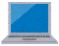 期待される効果
充電設備
充電設備
・収集運搬・中間処理・最終処分に渡る廃棄物処理システム全体に
　おける低炭素化・省CO2対策の促進
・廃棄物焼却施設等による未利用熱及び廃棄物発電の有効活用　
　（CO2削減量：当該年度6,395t-CO2、2030年度　約22万t-CO2）
充電済電池
充電済電池
公園
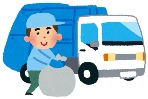 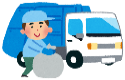 EVパッカー車
1